I Can See Clearly Now the Pain is Gone:
 Identifying and Removing the Obstacles in Your Way
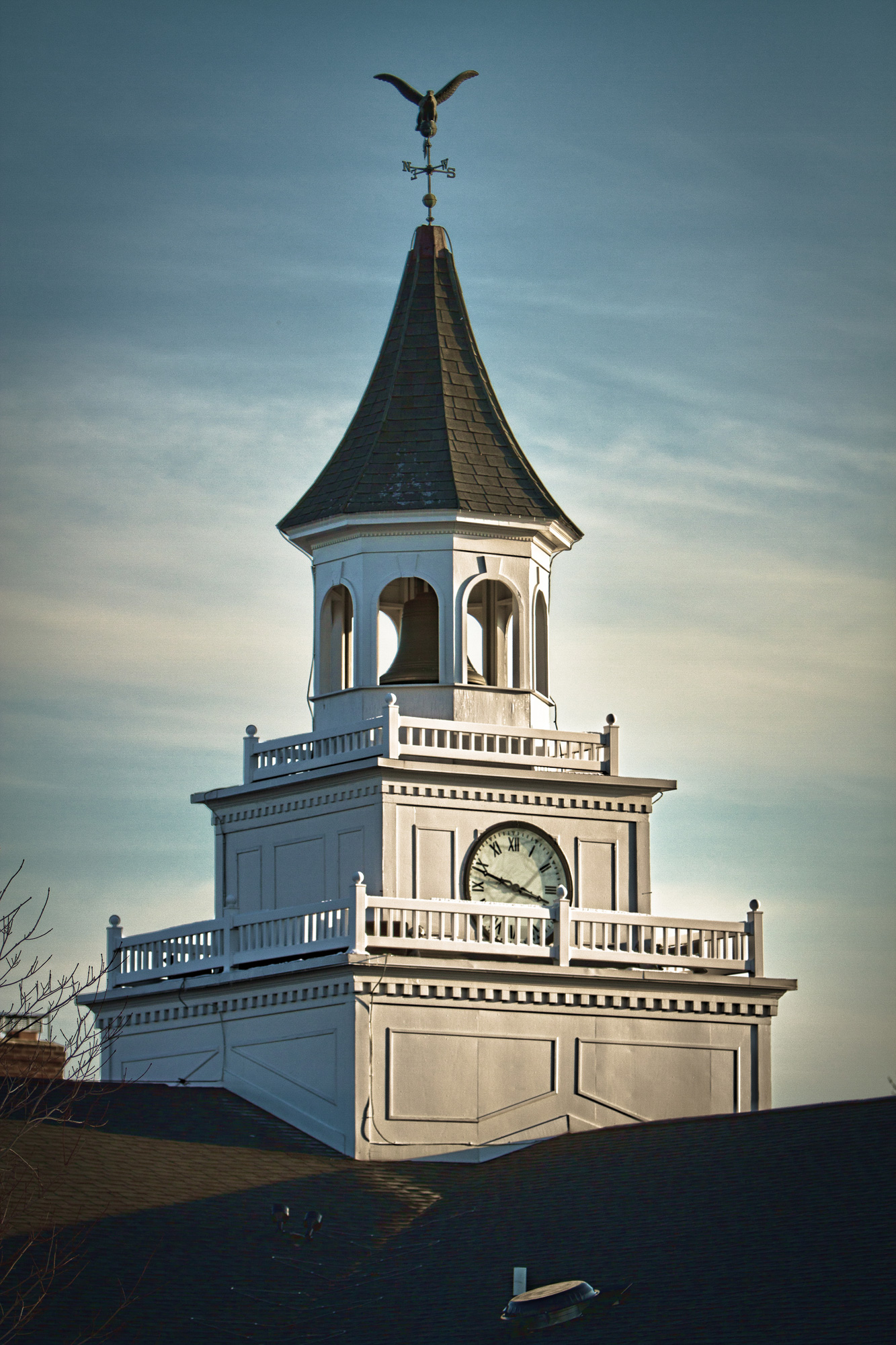 Drexel Assessment Conference
September, 2015

Dr. Bonnie Kirkpatrick
Senior Director of Faculty Development
1-877-967-5464   |   wilmu.edu
When it comes to assessment, a common barrier experienced by many institutions is a lack of education/training of faculty in assessment practices. This snapshot session will help you to identify the barriers that exist within your institution and will provide you with a roadmap for developing a culture of assessment through strategic faculty development initiatives.
1-877-967-5464   |   wilmu.edu
Obstacles
Complicated process

Many moving parts

Requires everyone to be on the same page

 Not everyone will readily admit that they don’t understand assessment
1-877-967-5464   |   wilmu.edu
Institutions taking action to improve their assessment practices:  
A Self-Assessment and Planning Tool  (Handout)

The Fundamentals of Assessment
Assessment at the Course Level
Assessment Methods 
Measures, Rubrics, and Tools for Assessing Student Learning Outcomes
Gathering Evidence
Assessment at the Program/Department Level
Assessment at the Institutional Level
1-877-967-5464   |   wilmu.edu
Institutions taking action to improve their assessment practices:
  A Self-Assessment and Planning Tool
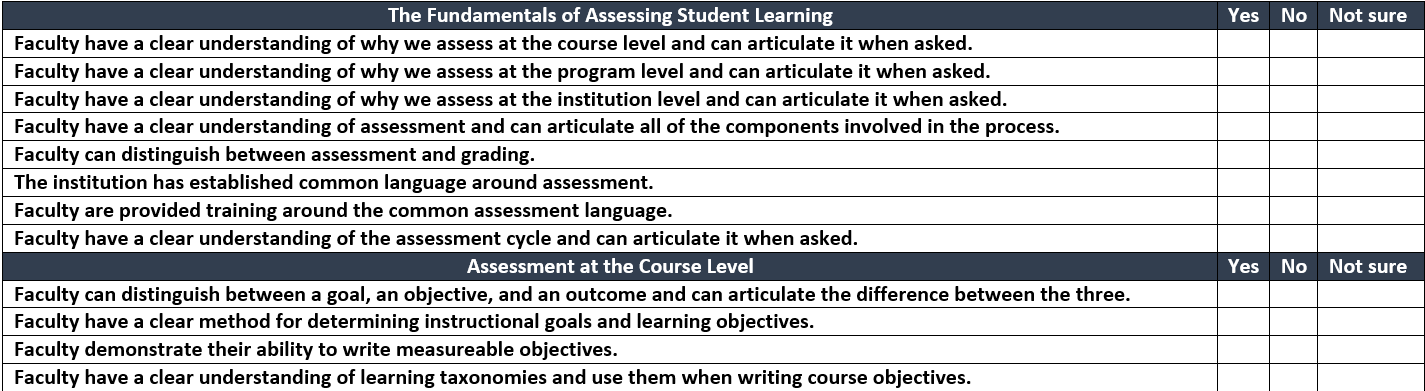 1-877-967-5464   |   wilmu.edu
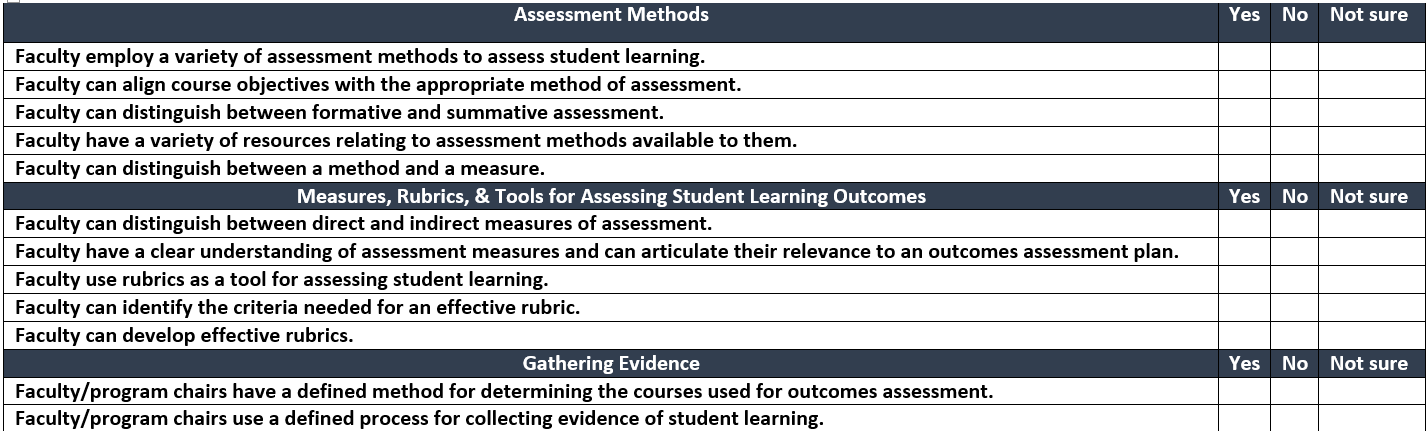 1-877-967-5464   |   wilmu.edu
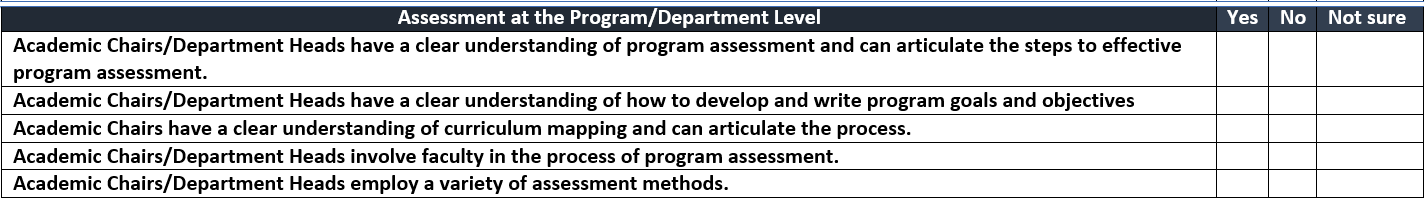 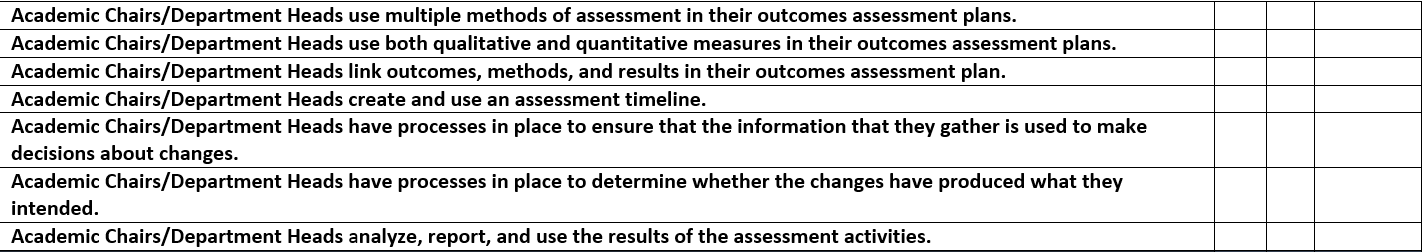 1-877-967-5464   |   wilmu.edu
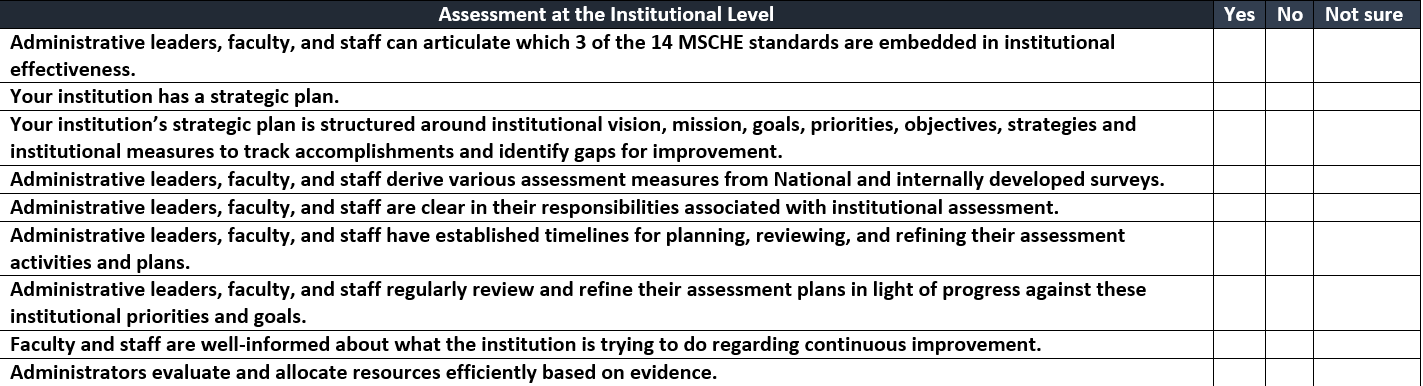 1-877-967-5464   |   wilmu.edu
So….. Now What?
Identify the Gaps
Your gaps become your goals
Match your goals with the appropriate  faculty development activities.
The Fundamentals of Assessment
Assessment at the Course Level
Assessment Methods 
Measures, Rubrics, and Tools for Assessing Student Learning Outcomes
Gathering Evidence
Assessment at the Program/Department Level
Assessment at the Institutional Level
1-877-967-5464   |   wilmu.edu
An Overview of Faculty Development Activities that Support Course, Program, and Institutional Assessment
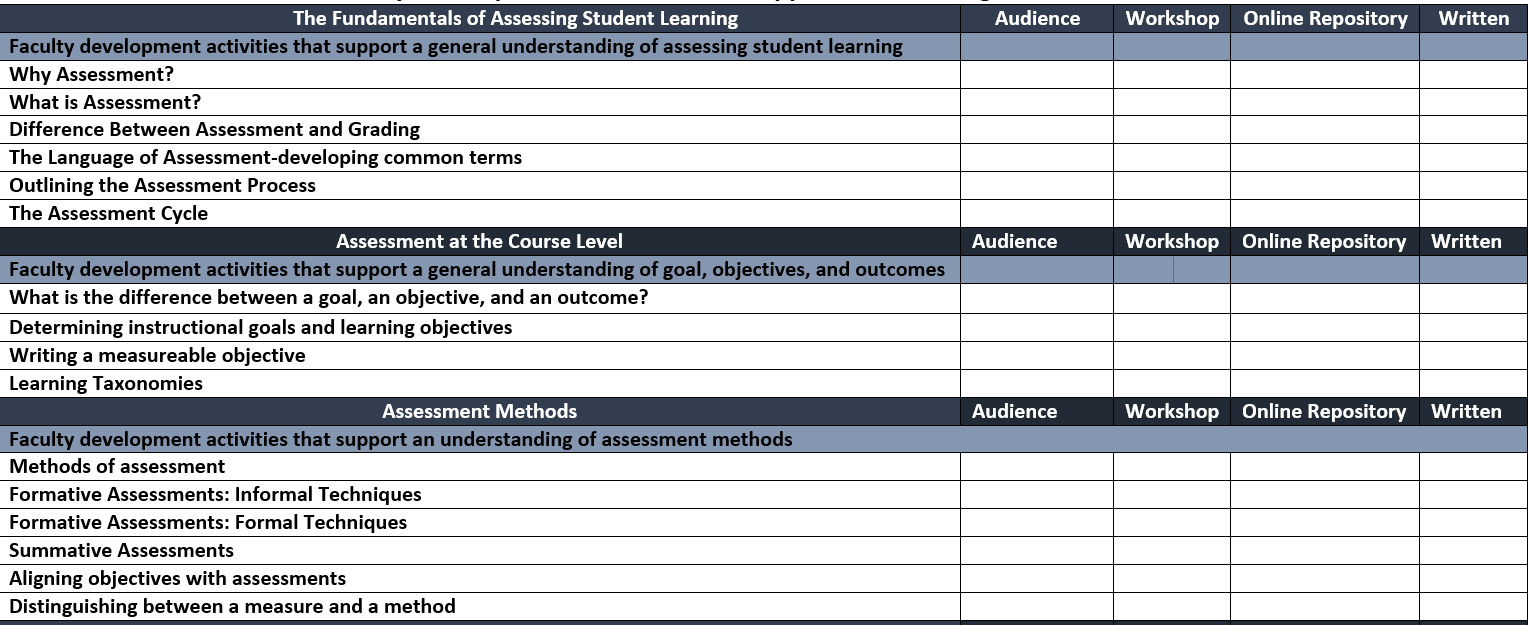 1-877-967-5464   |   wilmu.edu
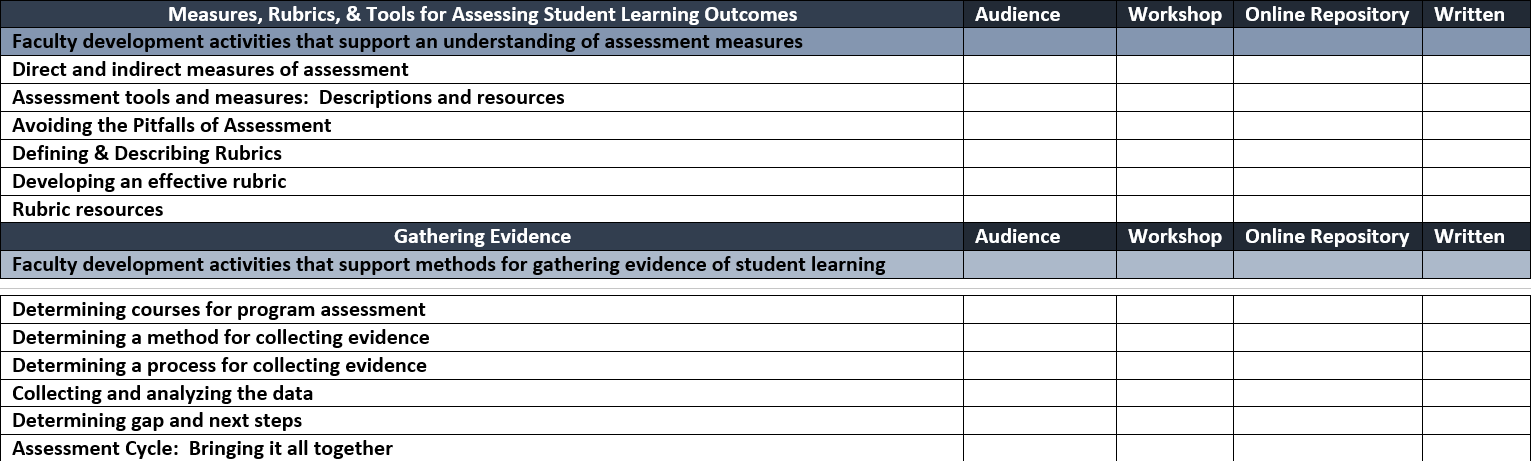 1-877-967-5464   |   wilmu.edu
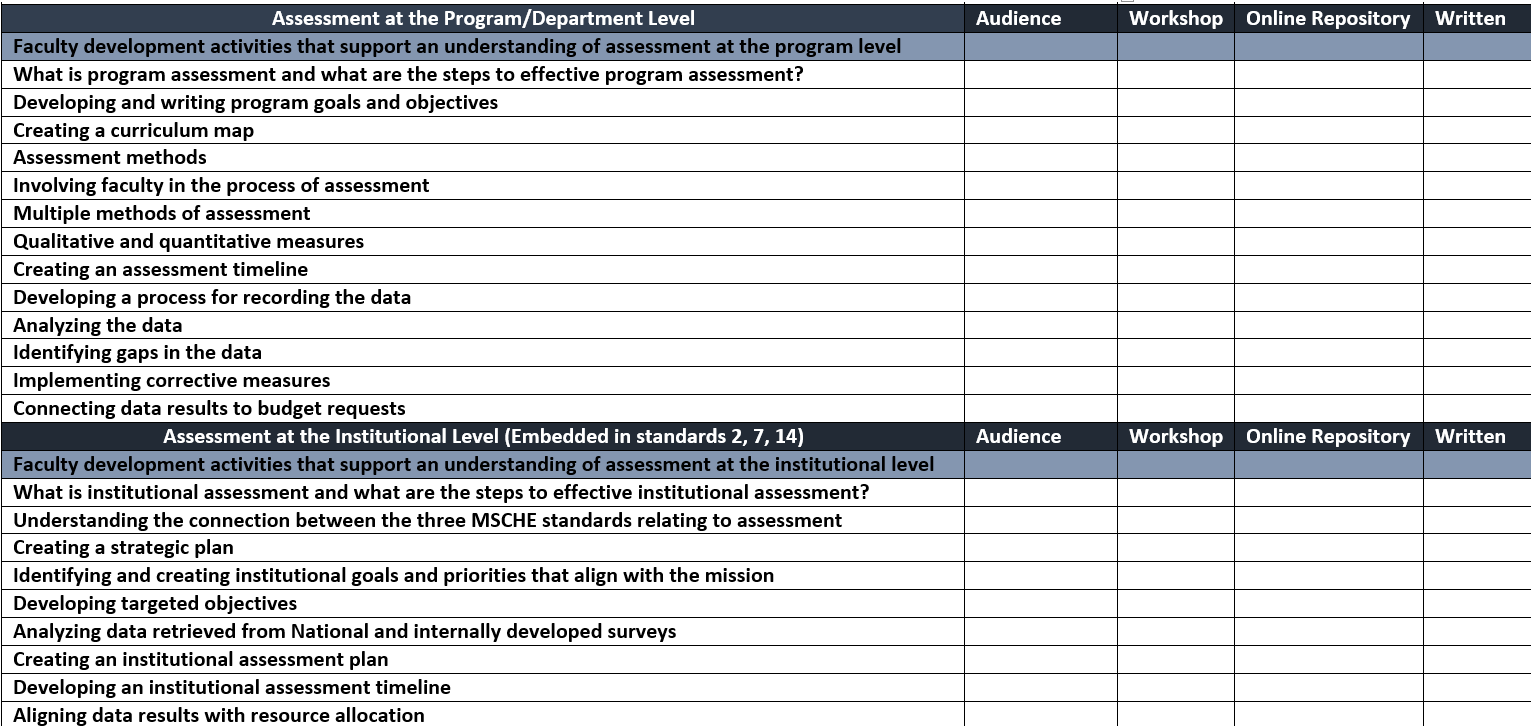 1-877-967-5464   |   wilmu.edu
Where do you go from here?
-Assess the needs of your institution -Start small-Maintain modest goals-Keep it manageable-Remind yourself that it is a process-and will continue to evolve over time-Plan your work and work your plan-Document your work-Exhaust your resources National Institute for Learning Outcomes Assessment
1-877-967-5464   |   wilmu.edu
What is the difference between an obstacle and an opportunity?
Our attitudes towards it.  Every opportunity has a difficulty and every difficulty has an opportunity  J. Sidlow Baxter
1-877-967-5464   |   wilmu.edu
What are your opportunities?
1-877-967-5464   |   wilmu.edu